Социальное предпринимательство как альтернативный механизм социально-экономического развития территории
Юрий Калашников
Тренинг-конслатинговая компания «Business&Business»
Бизнес
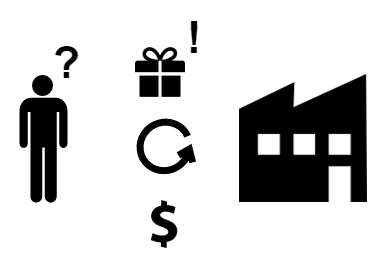 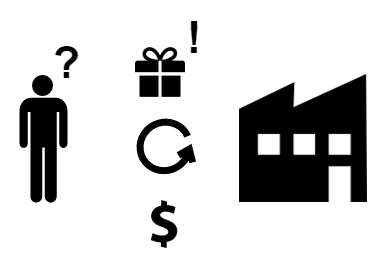 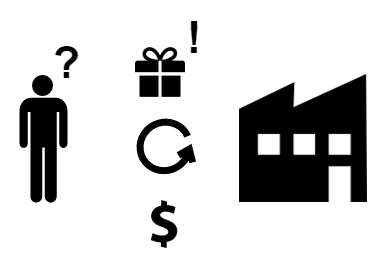 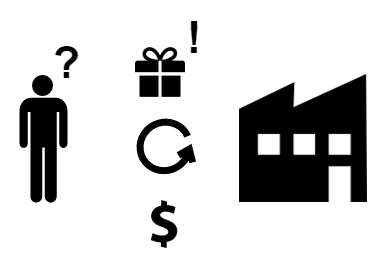 Бизнес с социальной составляющей
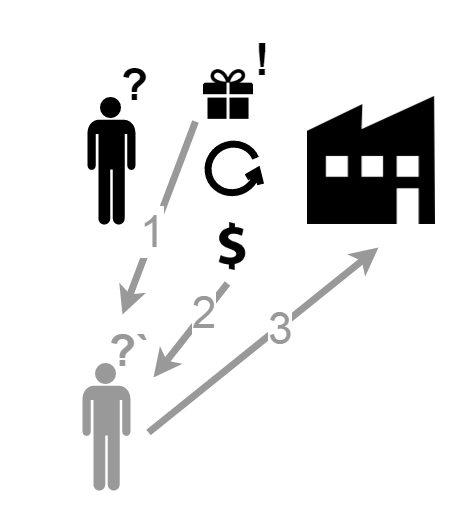 Целевая аудитория
Целевая аудитория
Сильная
сторона
Целевая аудитория
Сильная
сторона
Бизнес-модель
Целевая аудитория
Сильная
сторона
Бизнес-модель
Прибыль
Целевая аудитория
Сильная
сторона
Система
поддержки
Бизнес-модель
Прибыль
Целевая аудитория
Сильная
сторона
Система
поддержки
Бизнес-модель
Прибыль
Социальный бизнес
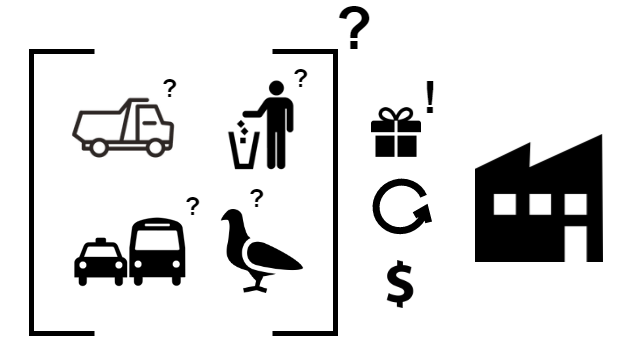 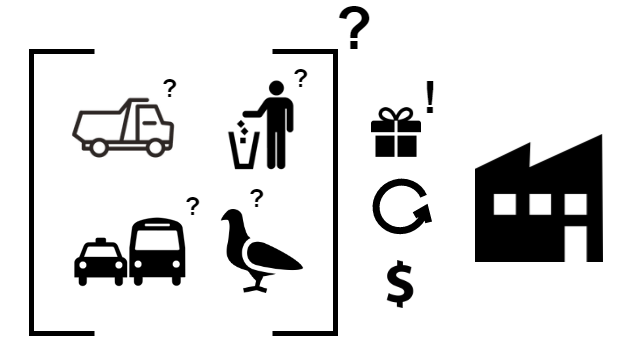 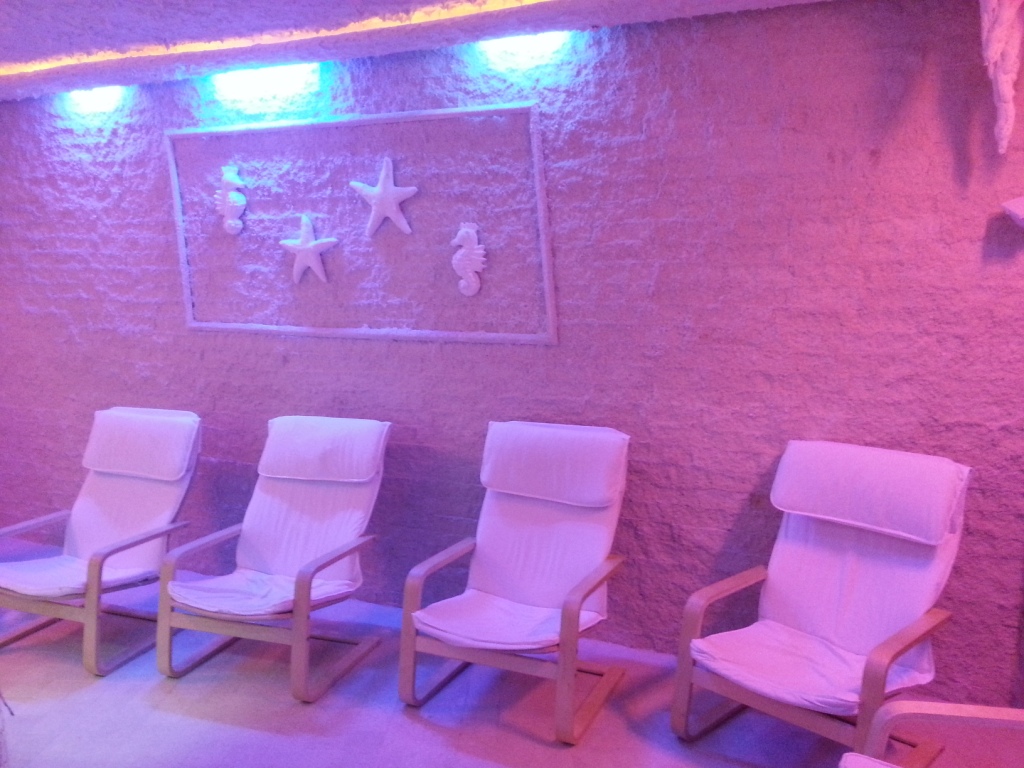 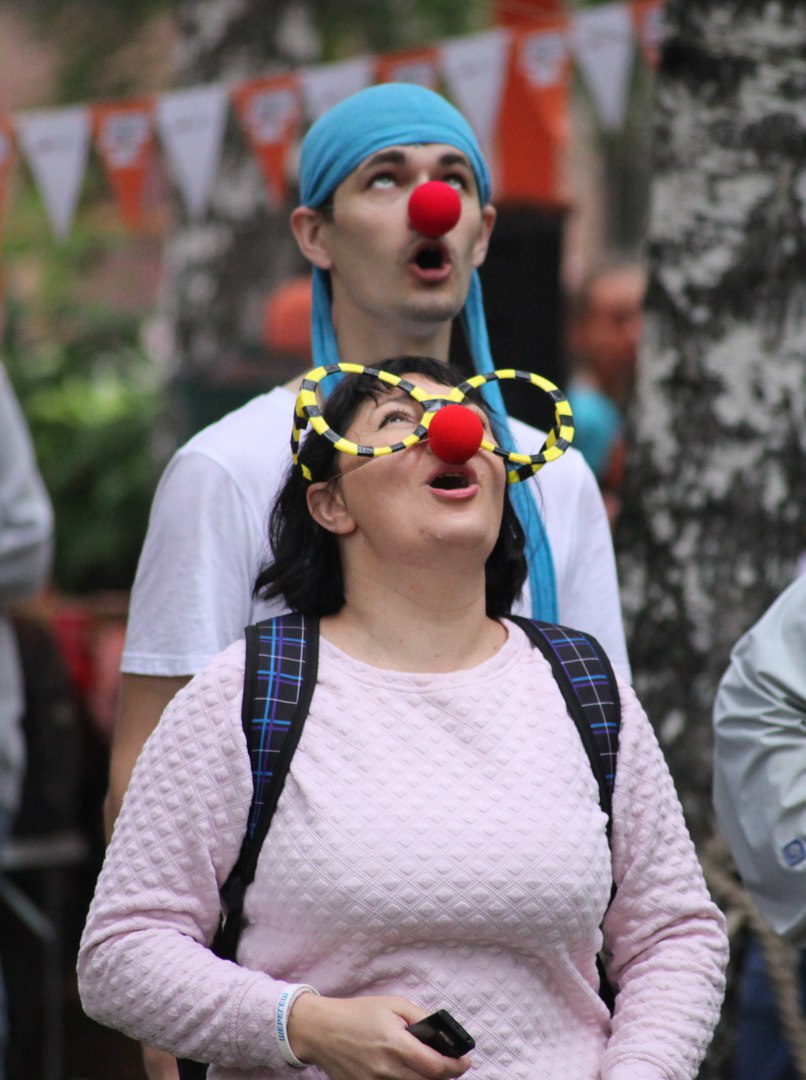 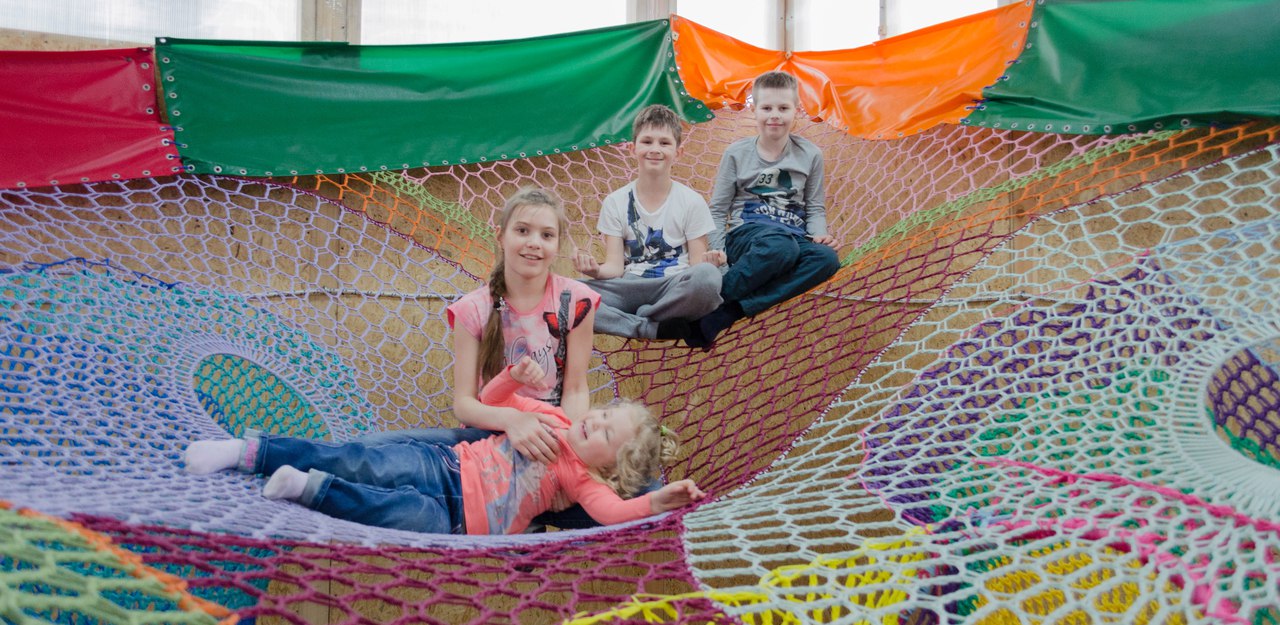 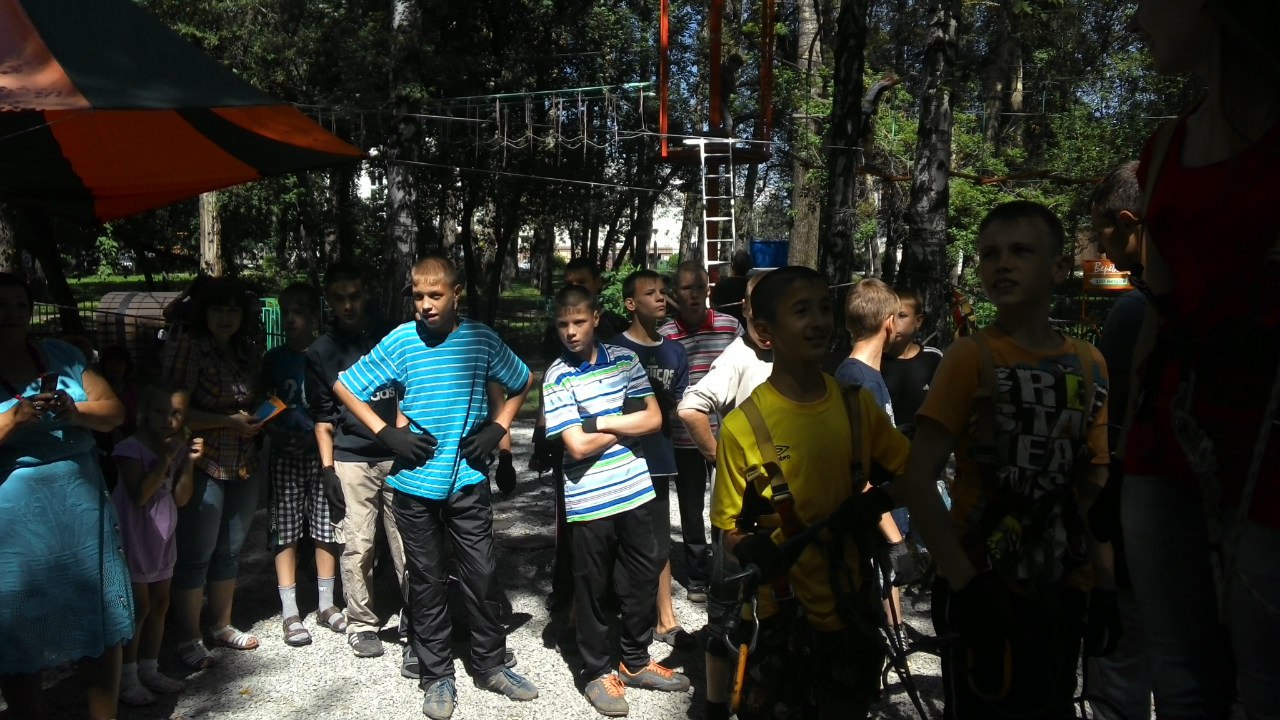 Технологии развития и поддержки
Образовательная программа;
Наставничество;
Инвестиционные сессии.
Очная программа
4 сессии по 4 дня каждая;
Формат: тренинг, проектная разработка;
Между сессиями: мастер-классы, работа групп, домашние задания: разработка бизнес-планов.
Наставничество
Выпускники образовательной программы;
Действующие предприниматели.

Эмоциональная поддержка;
Содержательная поддержка;
Трезвый взгляд.
Инвестиционные сессии
Инвестиции;
Беспроцентные займы;
Гранты.
География работы
Красноярск
Ачинск
Норильск
Новокузнецк
Мончегорск
Заполярный
Каменск-Уральский
Краснотурьинск
Итоги
5 лет работы;
Больше 50 запущенных предприятий;
Около 650 учащихся.
Онлайн-школа
12 тем;
Видео, тексты, тесты, обсуждение идей сообществом;
277 участников из России и Казахстана.

edu.fcsp.ru
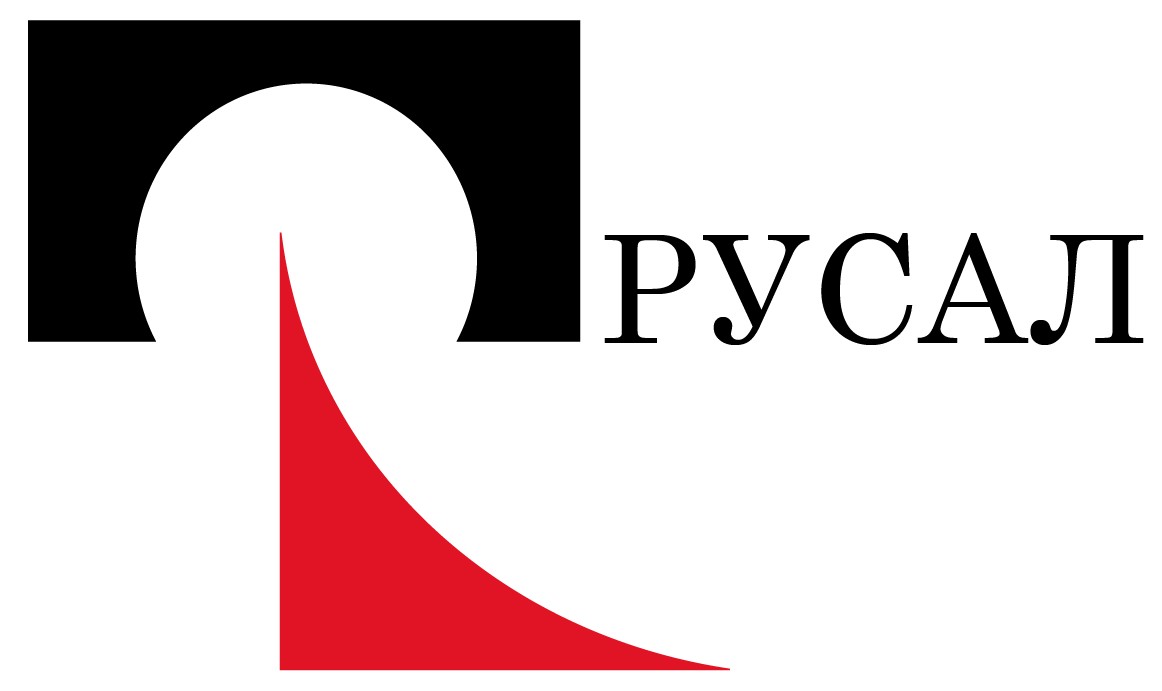 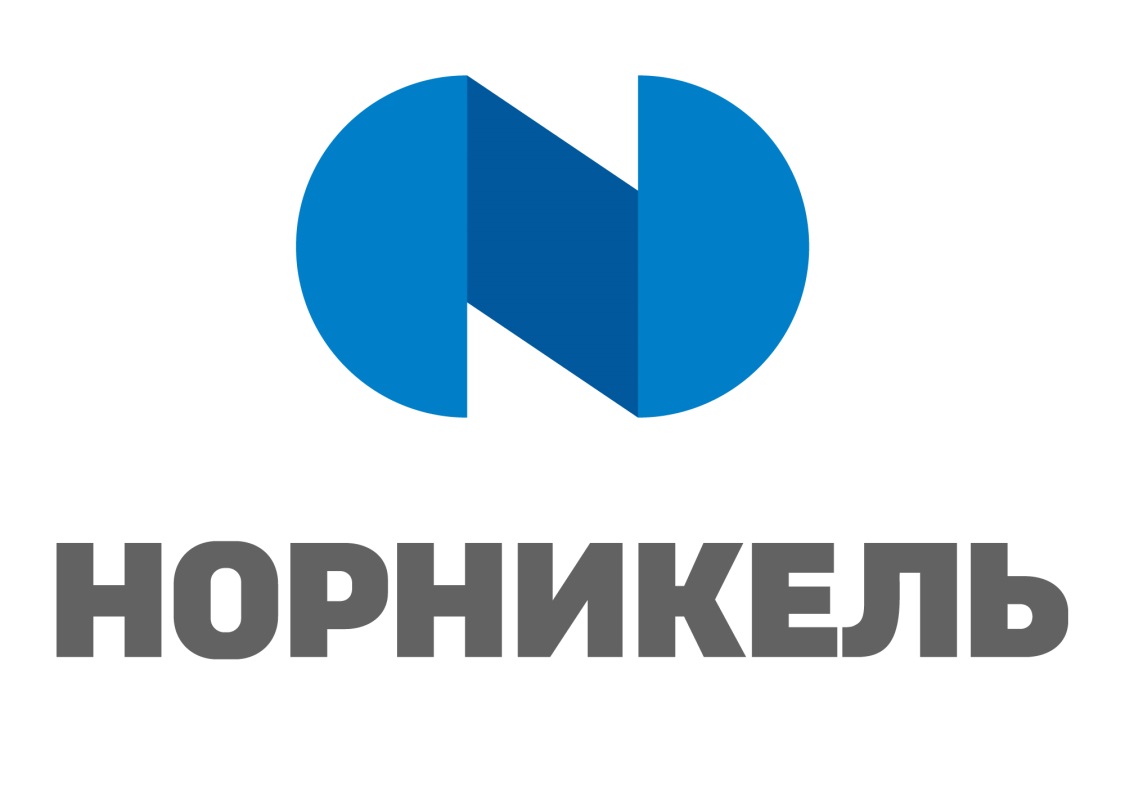 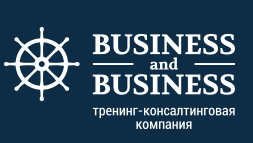 Телефон: +7 (391) 226-66-39
Эл.почта: office@bbusiness.biz
Юрий Калашников
8 (391) 240-77-51
t2407751@ya.ru